Figure 6. Individual statistical maps and activation levels across conditions for the aIPS ROI. (A) aIPS was identified ...
Cereb Cortex, Volume 24, Issue 6, June 2014, Pages 1540–1554, https://doi.org/10.1093/cercor/bht006
The content of this slide may be subject to copyright: please see the slide notes for details.
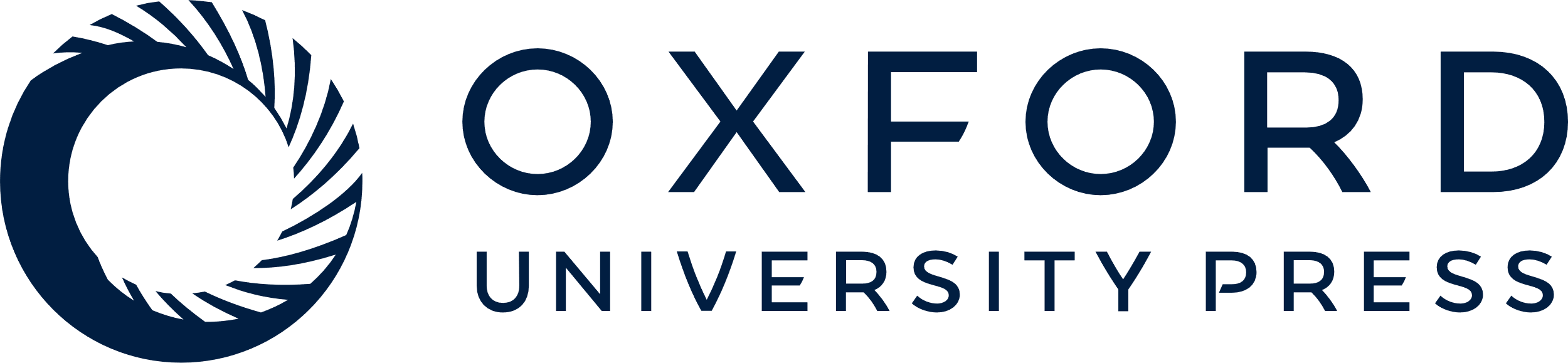 [Speaker Notes: Figure 6. Individual statistical maps and activation levels across conditions for the aIPS ROI. (A) aIPS was identified in each participant with a contrast of (Grasp > Reach) in independent functional localizer runs. We localized aIPS in the left hemisphere of 14 participants. The position of the region (circled area) is shown in the transverse slice for each participant. The aIPS area was identified in the vicinity of the junction of the anterior end of the intraparietal sulcus and the inferior segment of the postcentral sulcus. (B) Line graphs display the average magnitude of peak activation (%BSC) in each experimental condition for the left aIPS. Bar graphs show the interaction by displaying the difference in peak activation (%BSC) between key conditions: “nS:nD − nS:rD and “rS:nD − rS:rD.”


Unless provided in the caption above, the following copyright applies to the content of this slide: © The Author 2013. Published by Oxford University Press. All rights reserved. For Permissions, please e-mail: journals.permissions@oup.com]